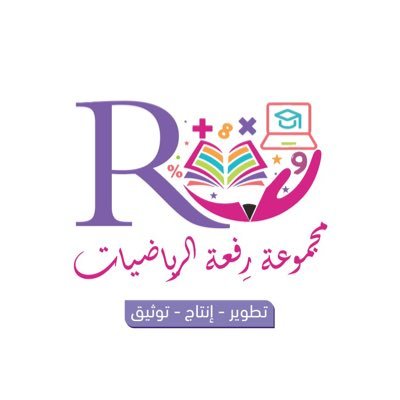 8 - 5
الطرح باستعمال خط الأعداد
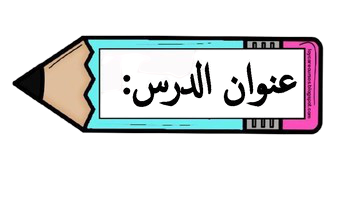 أ.أحـمـد الأحـمـدي  @ahmad9963
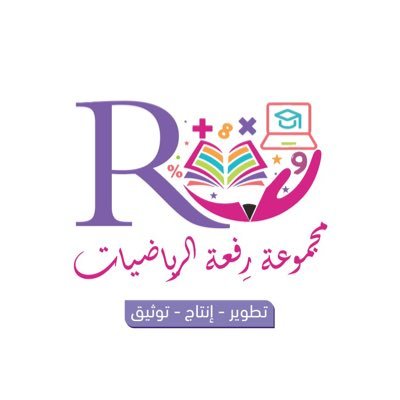 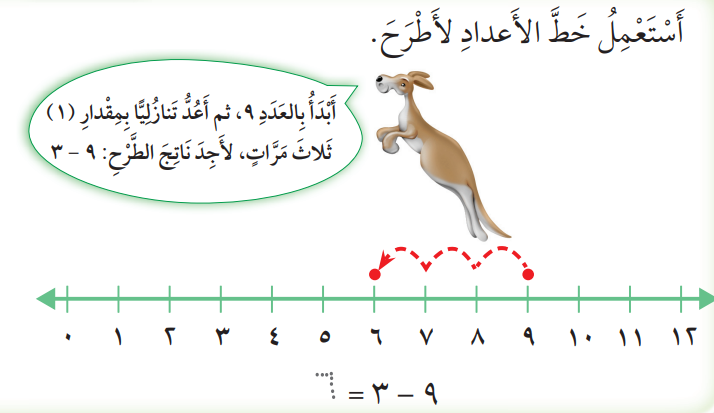 فكرة الدرس

أستعمل خط الأعداد , لأجد ناتج الطرح
أ.أحـمـد الأحـمـدي  @ahmad9963
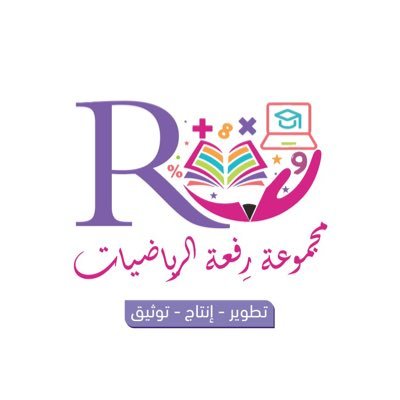 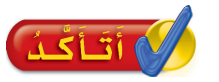 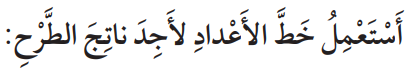 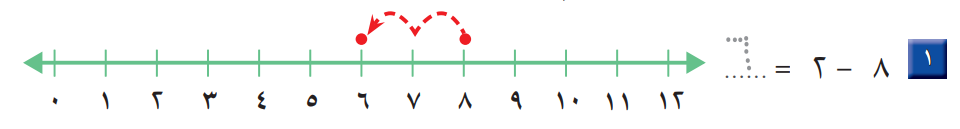 أ.أحـمـد الأحـمـدي  @ahmad9963
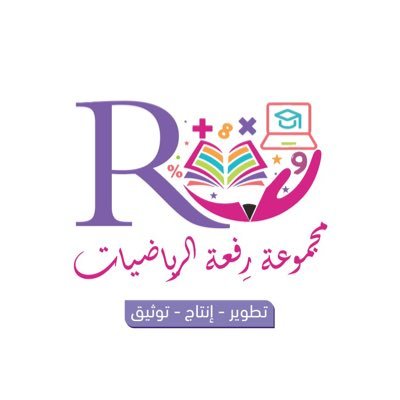 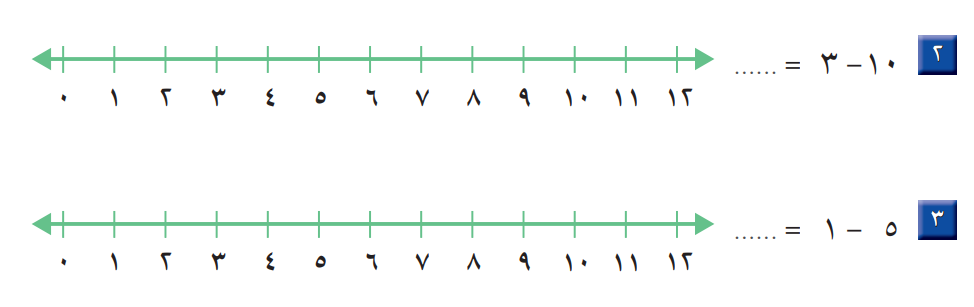 أ.أحـمـد الأحـمـدي  @ahmad9963
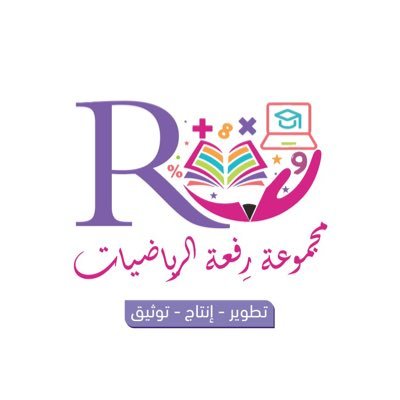 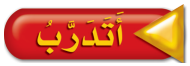 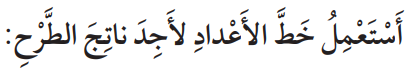 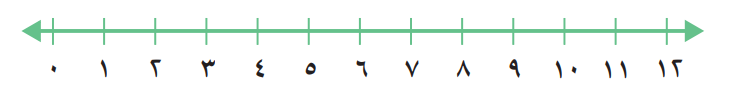 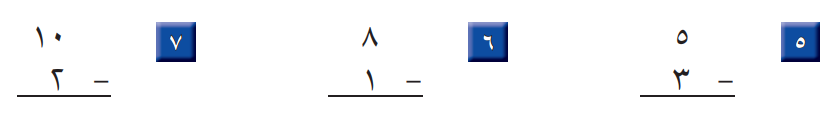 أ.أحـمـد الأحـمـدي  @ahmad9963
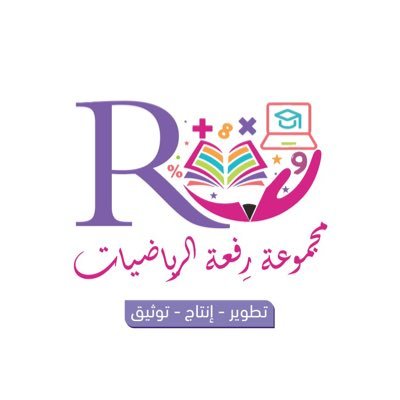 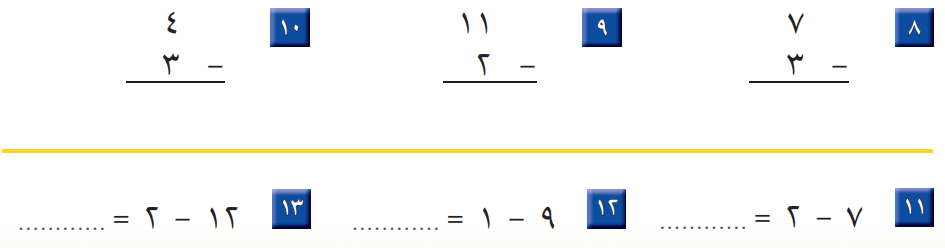 أ.أحـمـد الأحـمـدي  @ahmad9963
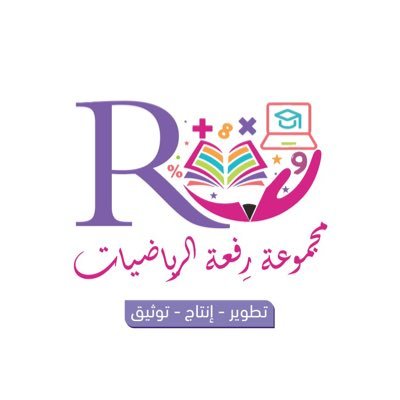 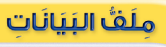 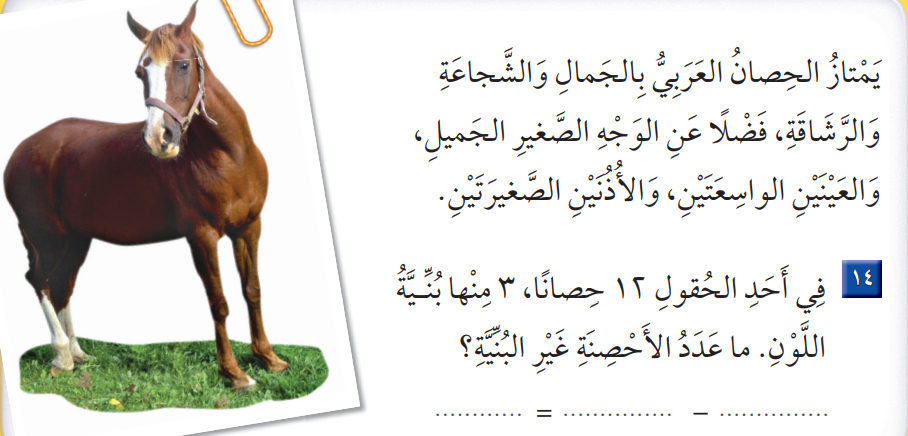 أ.أحـمـد الأحـمـدي  @ahmad9963